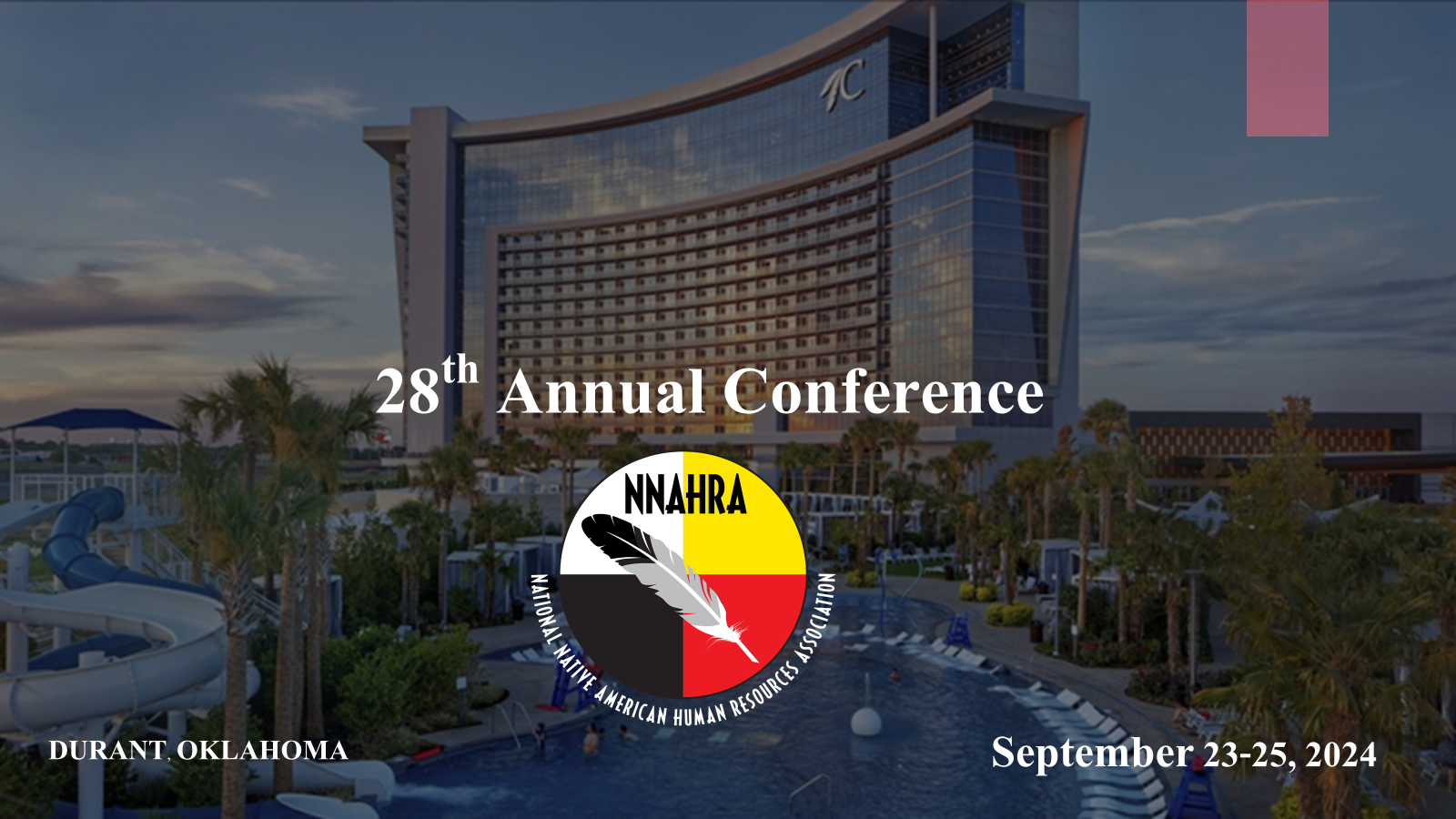 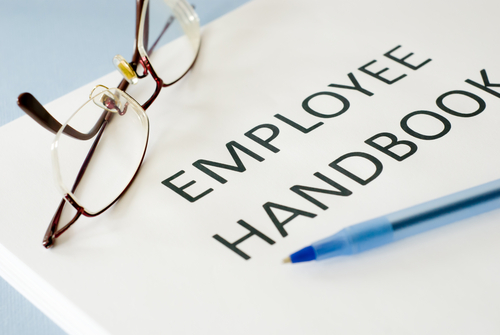 Crafting Employee Handbooks:
Best Practices & Pitfalls to Avoid
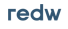 This Photo by Unknown Author is licensed under CC BY-NC-ND
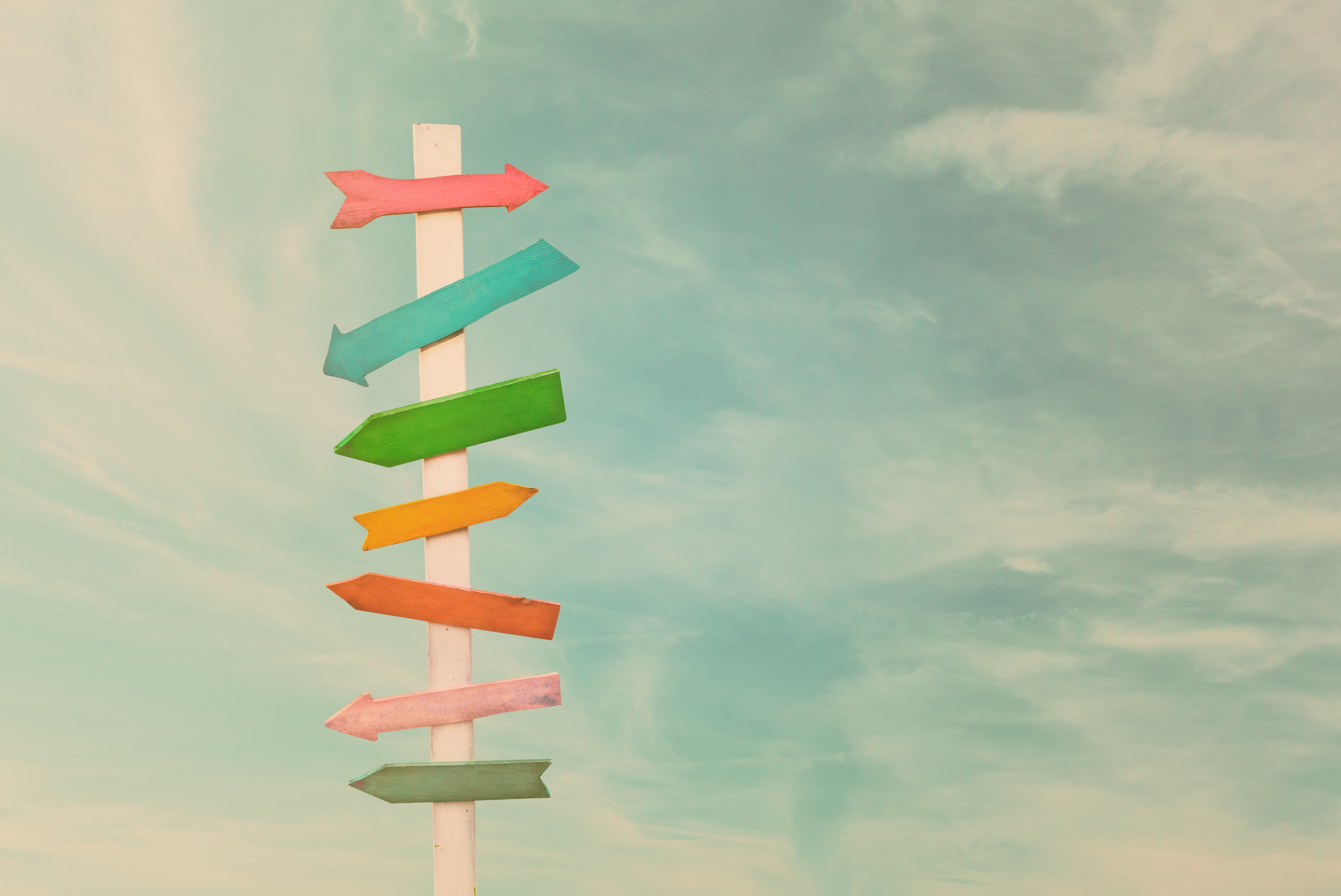 Today’s Agenda
The Why of Employee Handbooks
2024 “Must Have” Policies
Remove These Policies NOW!
Sovereignty Considerations
Wording is Powerful – Use Your Powers for Good
Don’t Forget Acknowledgements and Handbook Training
Policy Drafting Activity
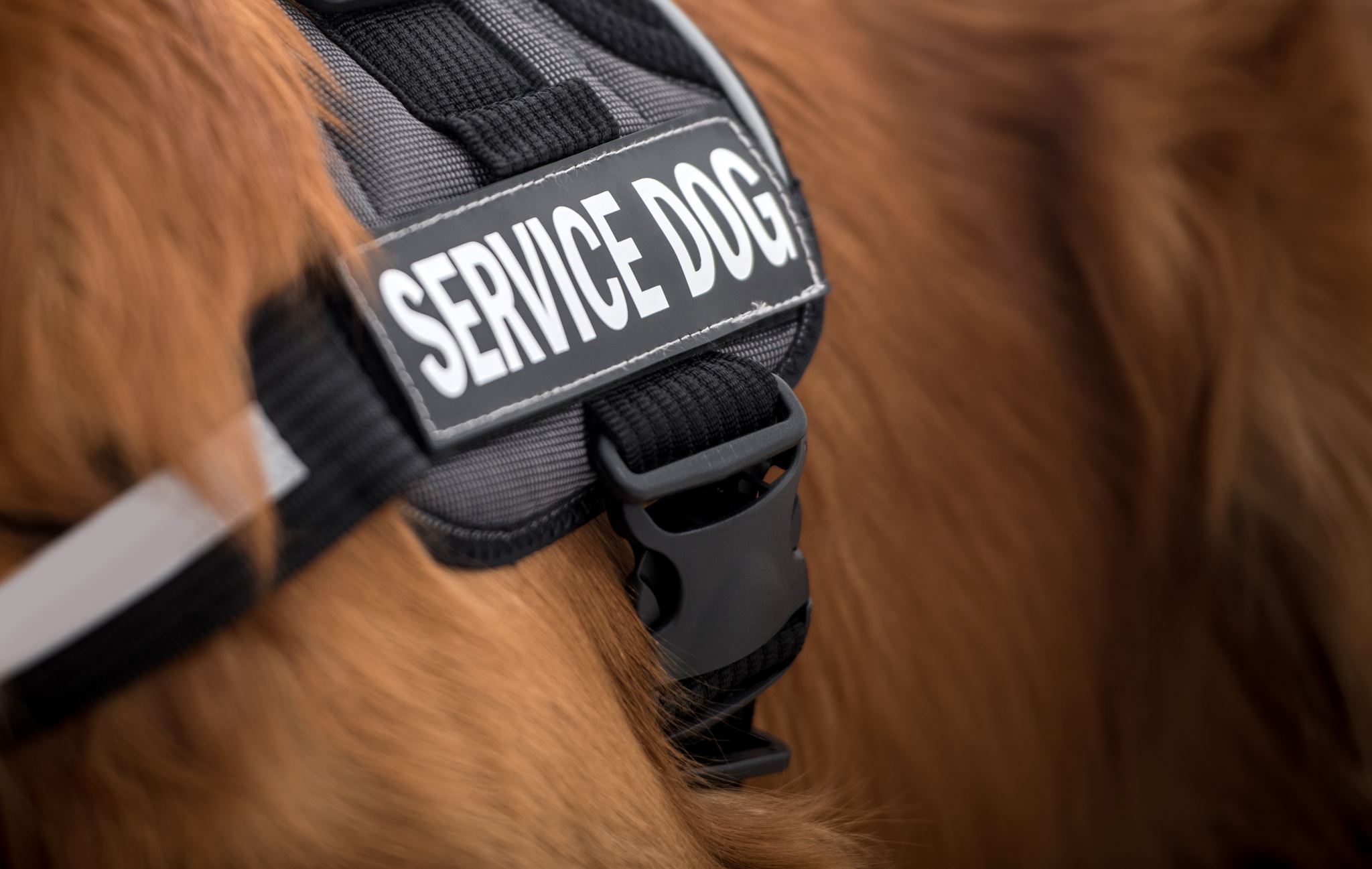 The “Why” of Employee Handbooks: How They Help
- Set Clear Expectations
- Legal Protection
- Onboarding Efficiency
- Performance Management
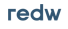 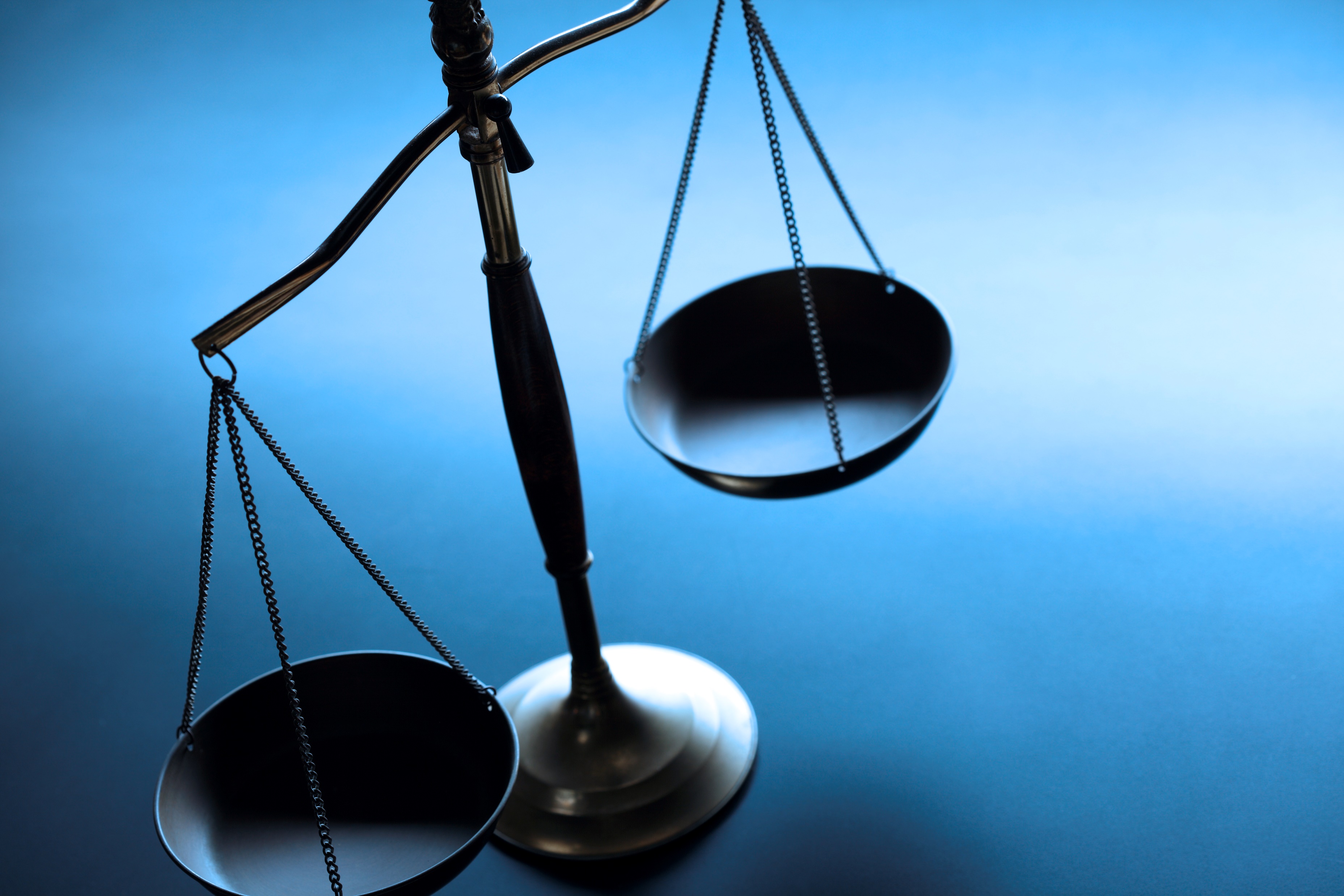 The “Why” of Employee Handbooks: How They Can Hurt Employers
- Outdated Information
- Rigid Policies
- Lack of Customization
- Ambiguity
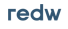 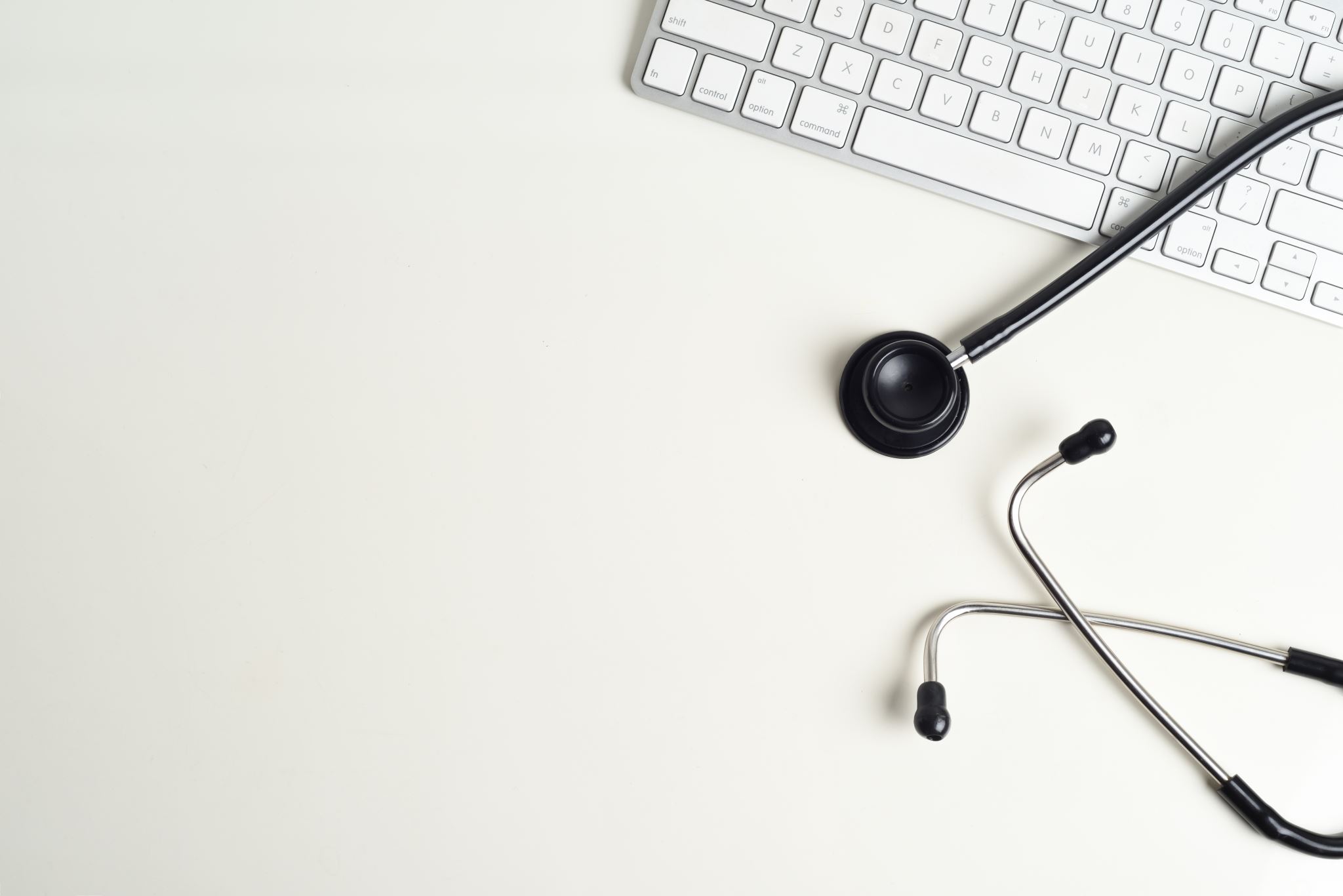 2024 “Must Haves”
Paid Personal Leave
Remote Work & Hybrid Work
Diversity, Equity, and Inclusion
Cyber Security & Data Privacy
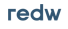 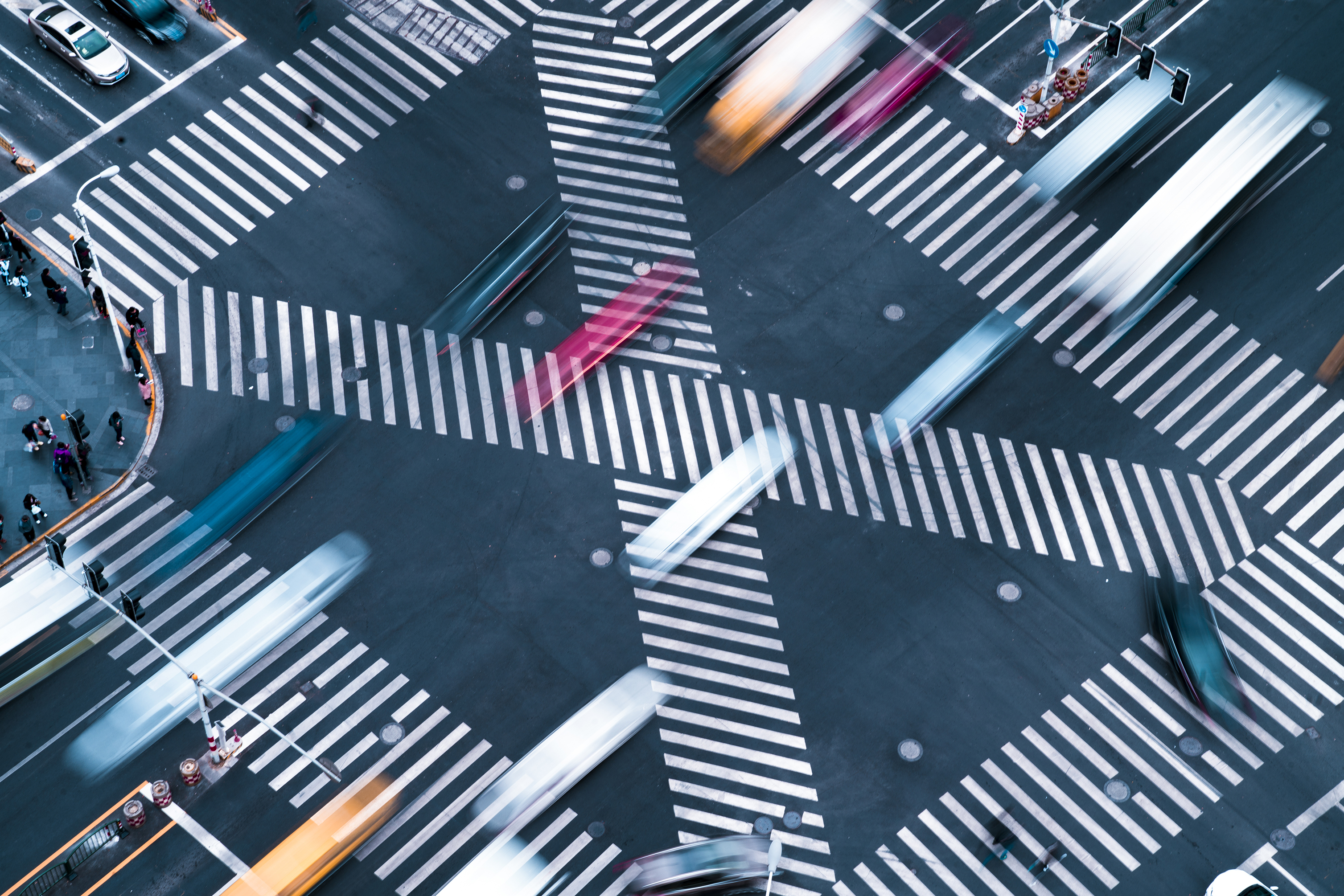 Remove These Policies NOW!
Drug Testing (with nuances)
Strict Dress Codes & Cheesy Uniforms
Probationary Periods
Non-Compete Clauses
Mandatory Overtime
Overbroad Zero Tolerance Policies
Overly Restrictive Social Media Policies
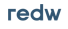 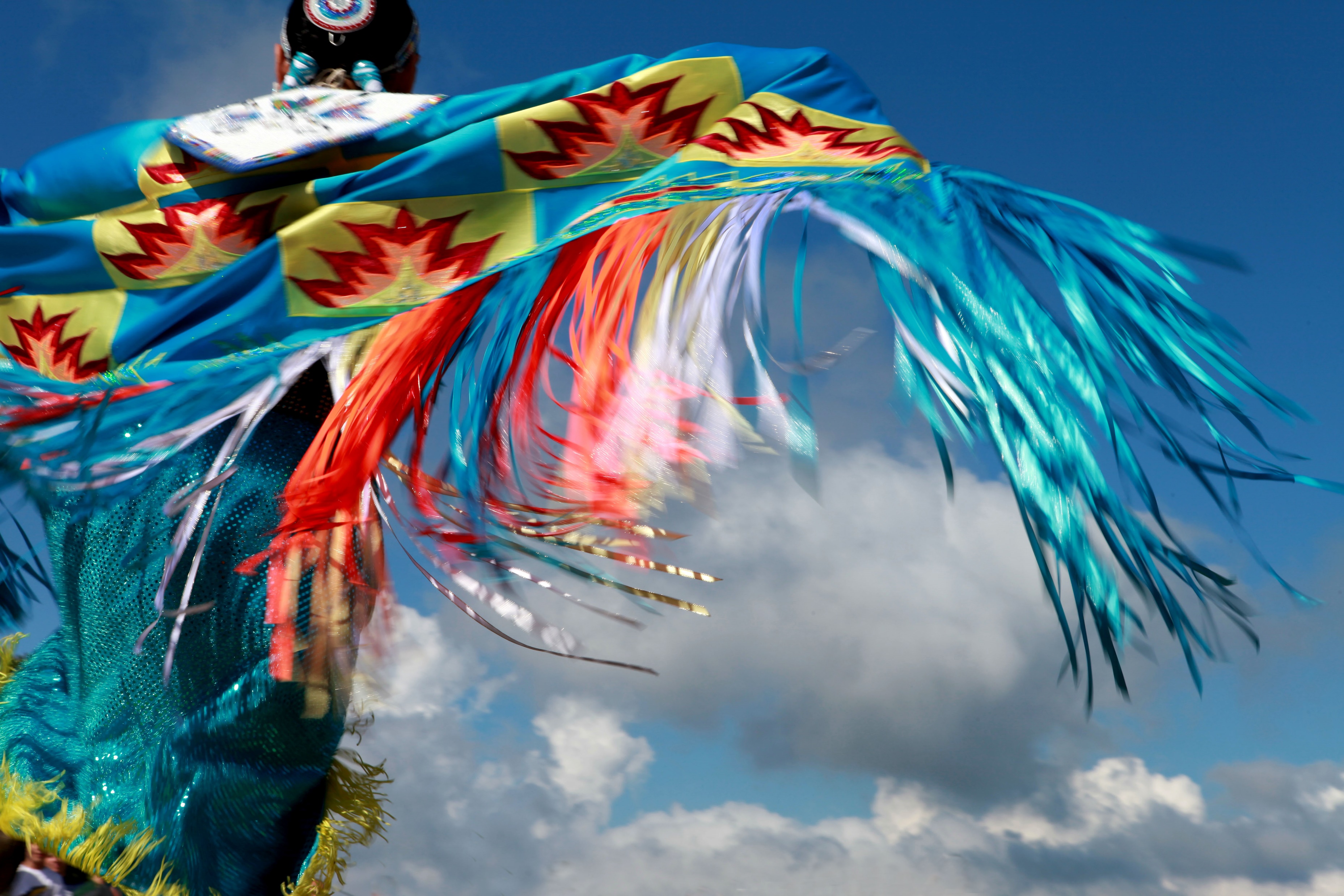 Sovereignty Considerations in Handbooks
Cultural Sensitivity & Inclusion
Jurisdiction and Legal Framework
Sovereignty Statement
Dispute Resolution Process
Employment Rights & Protections
Training & Development
Community-Specific Policies
Tribal Health & Wellness
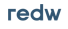 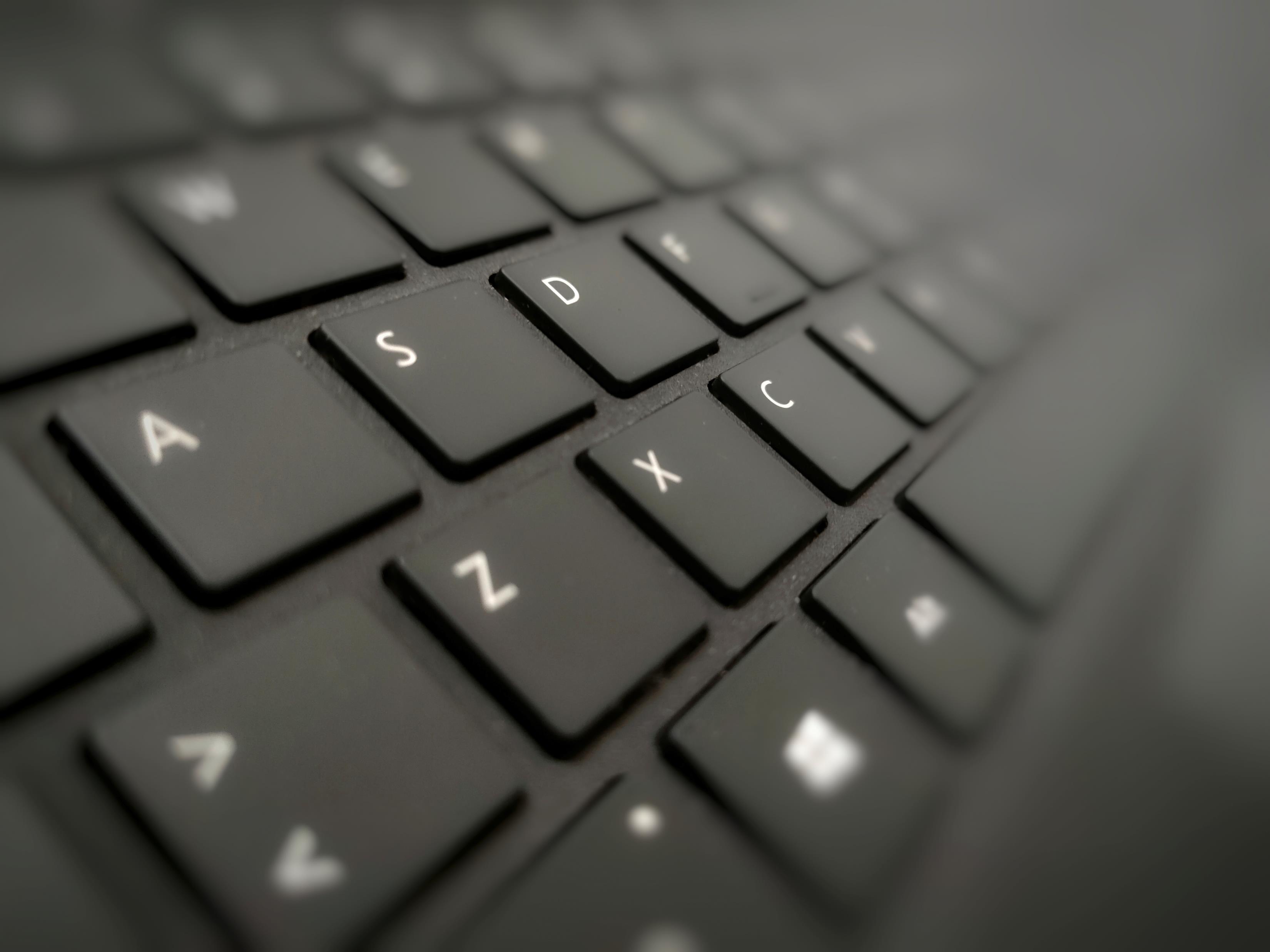 Wording is Powerful – Use Your Powers for Good
Be Clear & Concise
Be Specific
Use Positive Language
Remain Consistent
Be Inclusive
Legal Compliance
Define Key Terms
Outline Steps & Procedures
Review for Tone
Include Examples
Regular Updates
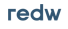 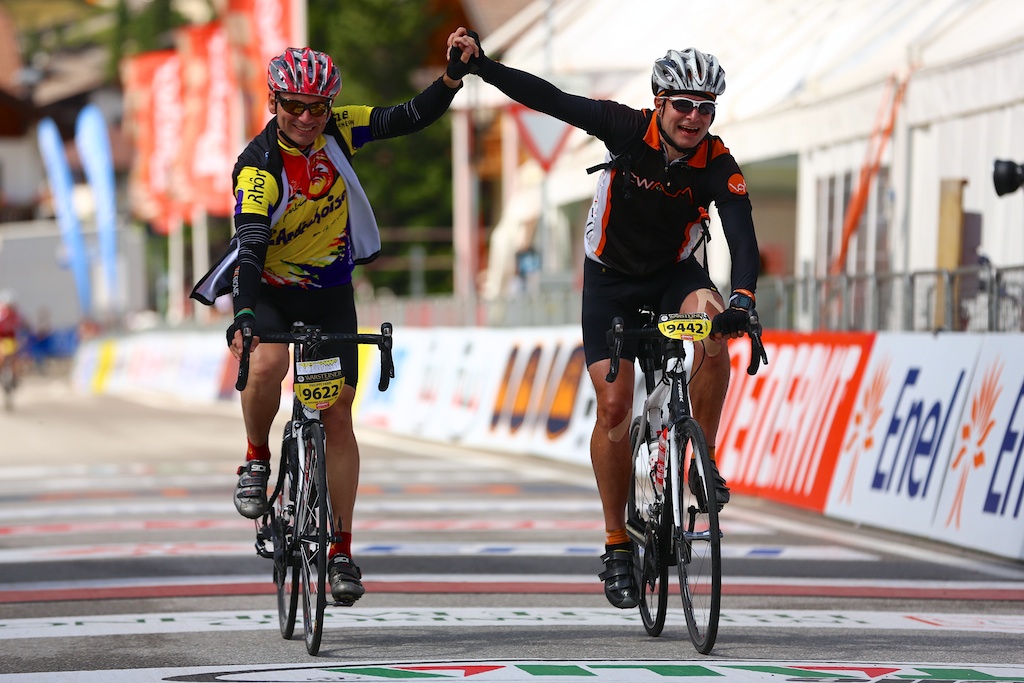 Acknowledgments & Training
Acknowledgement Best Practices
Handbook Training Wins
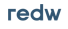 Policy Drafting Activity
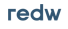 Questions?
We’re happy to help.
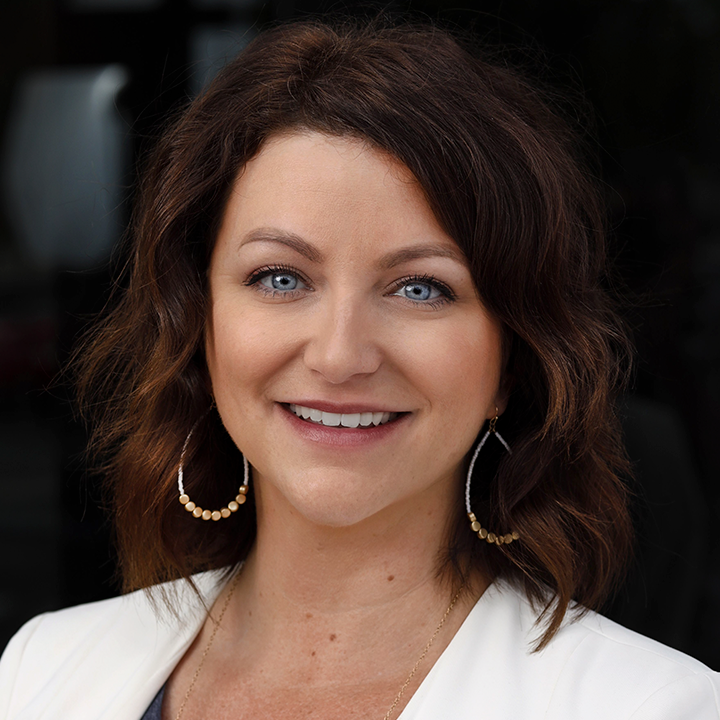 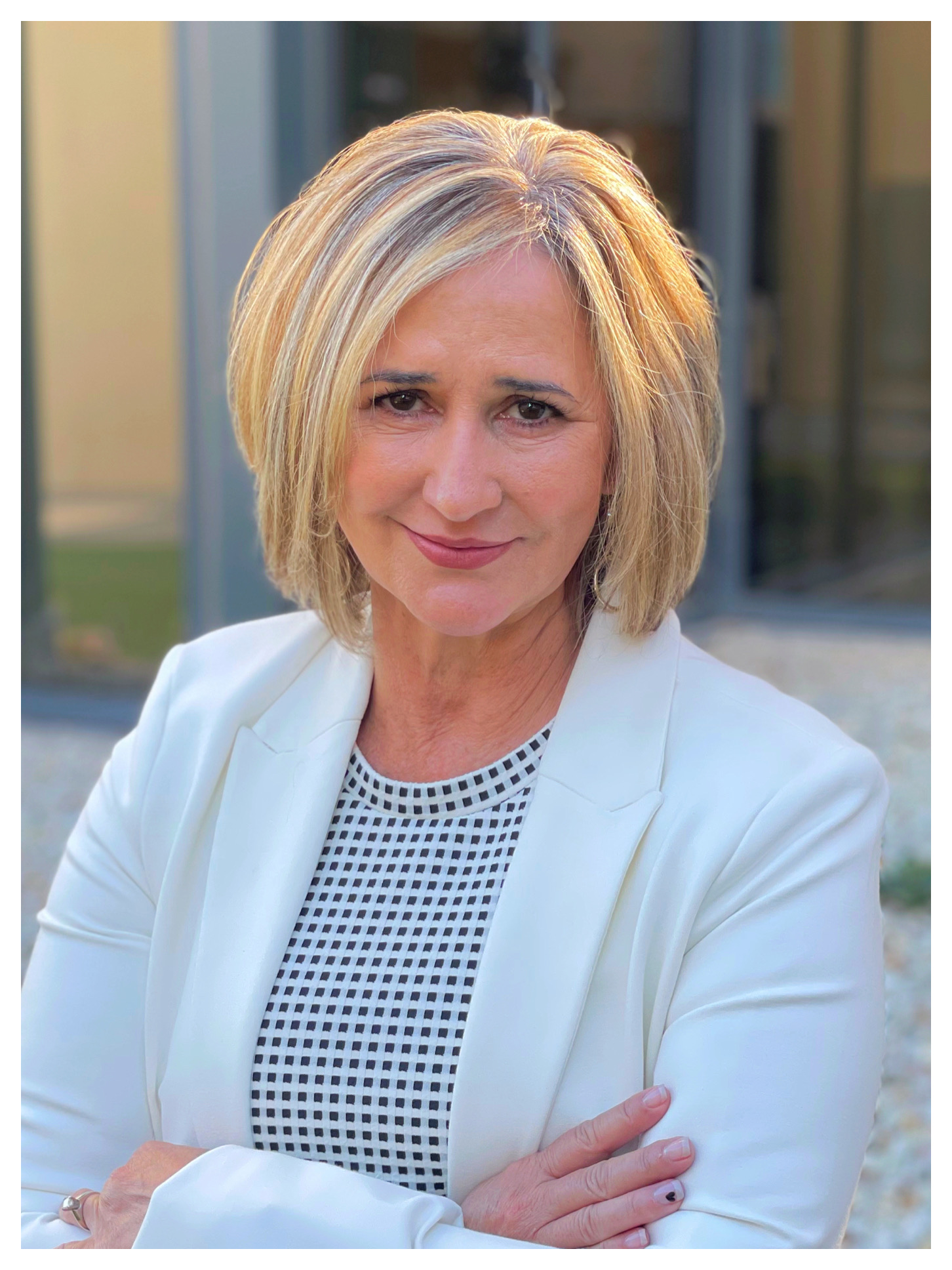 Cristin Heyns-Bousliman
Sam Bolen
SHRM-SCP, THRP
Esq., THRP
Principal & Practice Leader, HR Consulting
Director of HRC Client Services
Cristin.Bousliman@redw.com
Sam.Bolen@redw.com